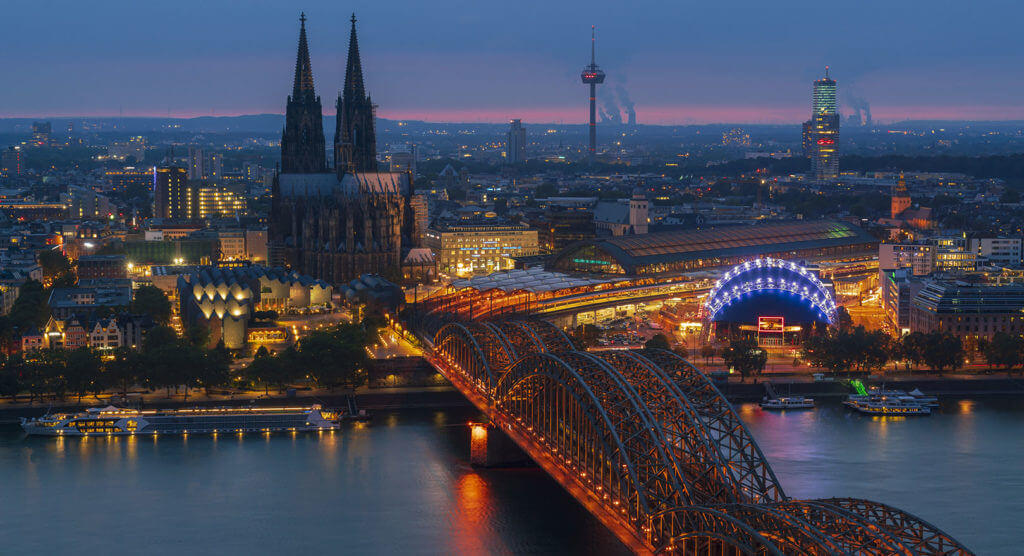 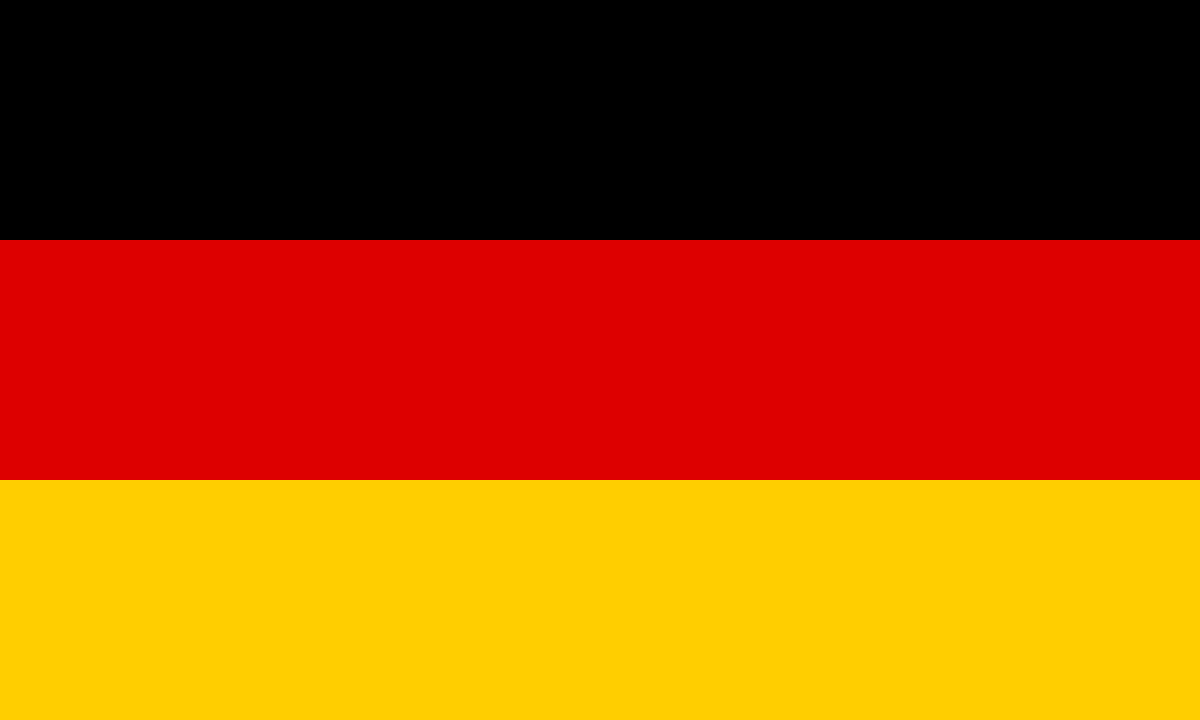 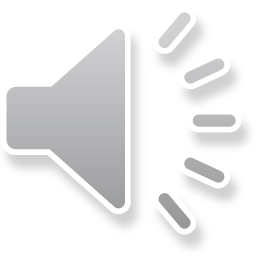 What do you need to start a job in Germany?
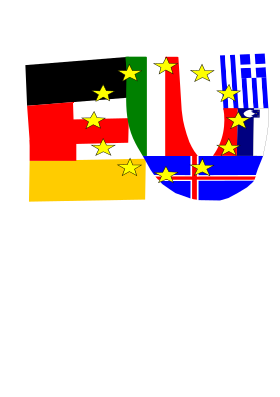 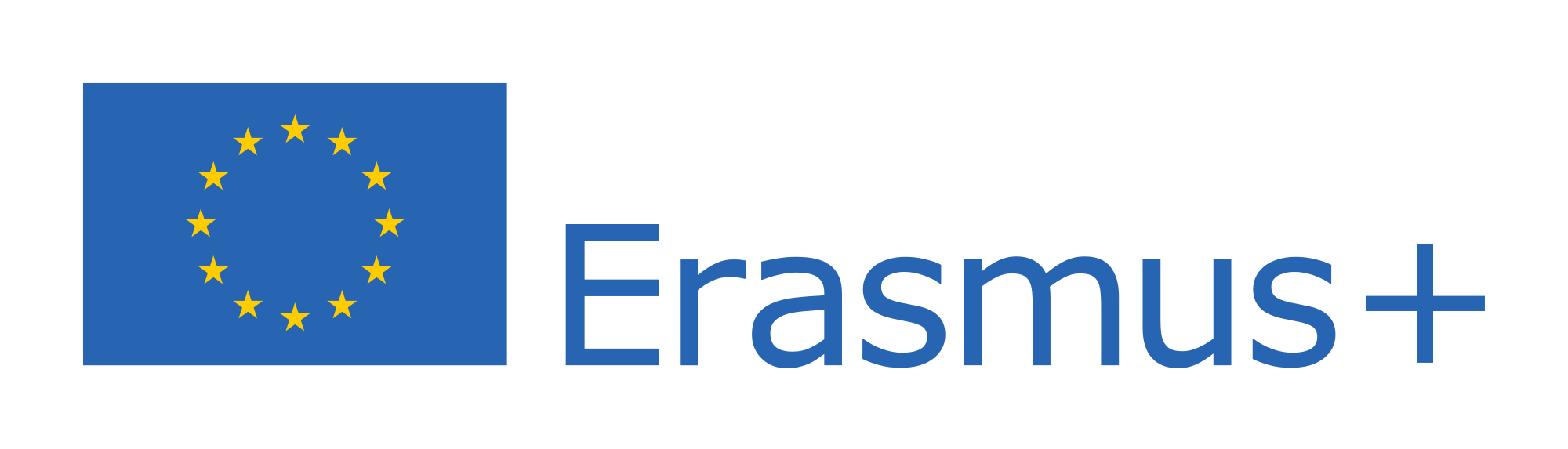 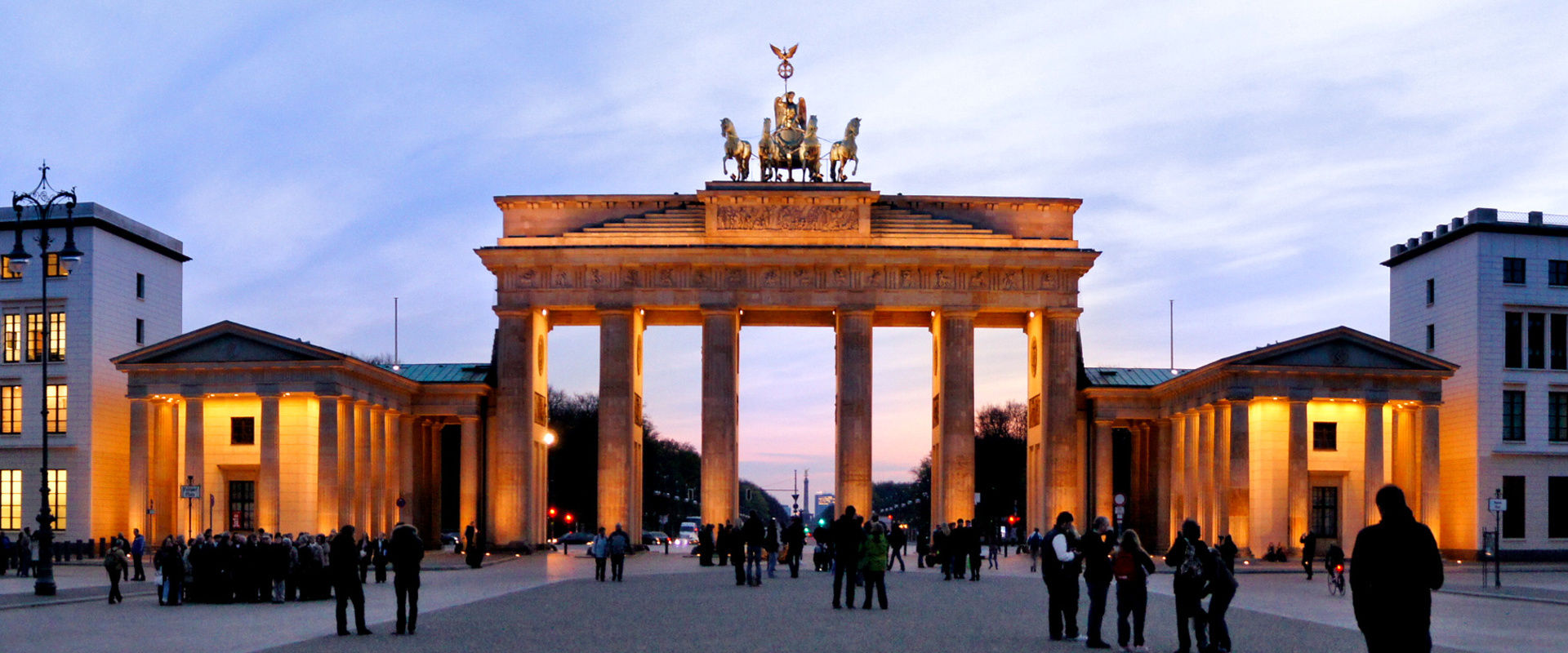 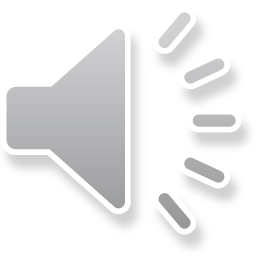 summary
What documents do you need to start a job in Germany?
How will you find accommodation?
Who can you contact? 
Are there useful addresses?
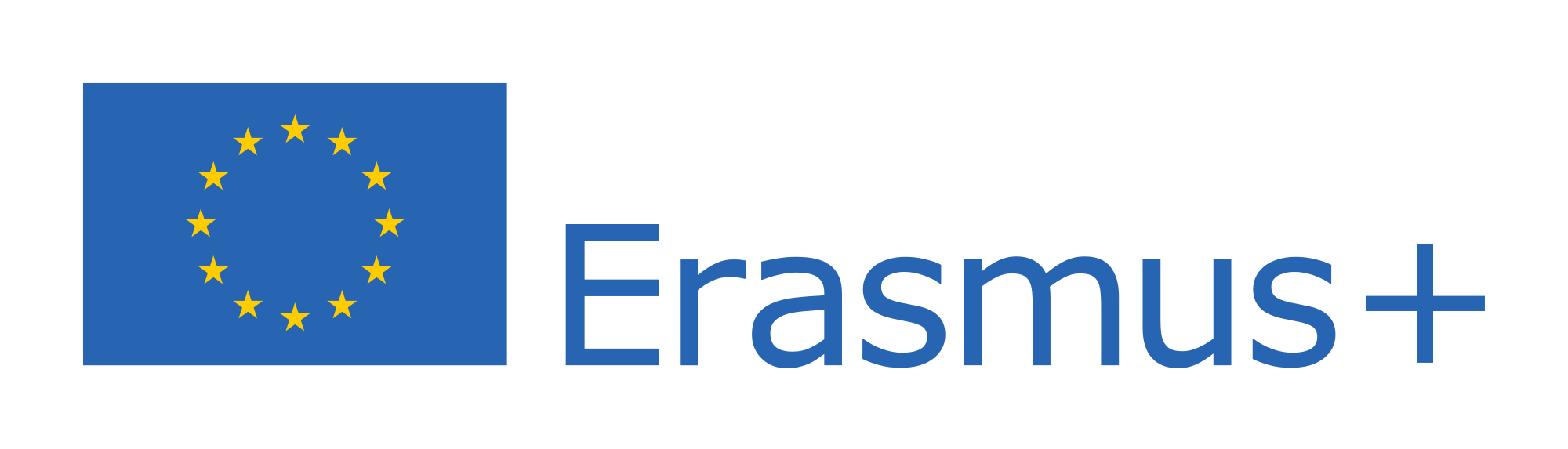 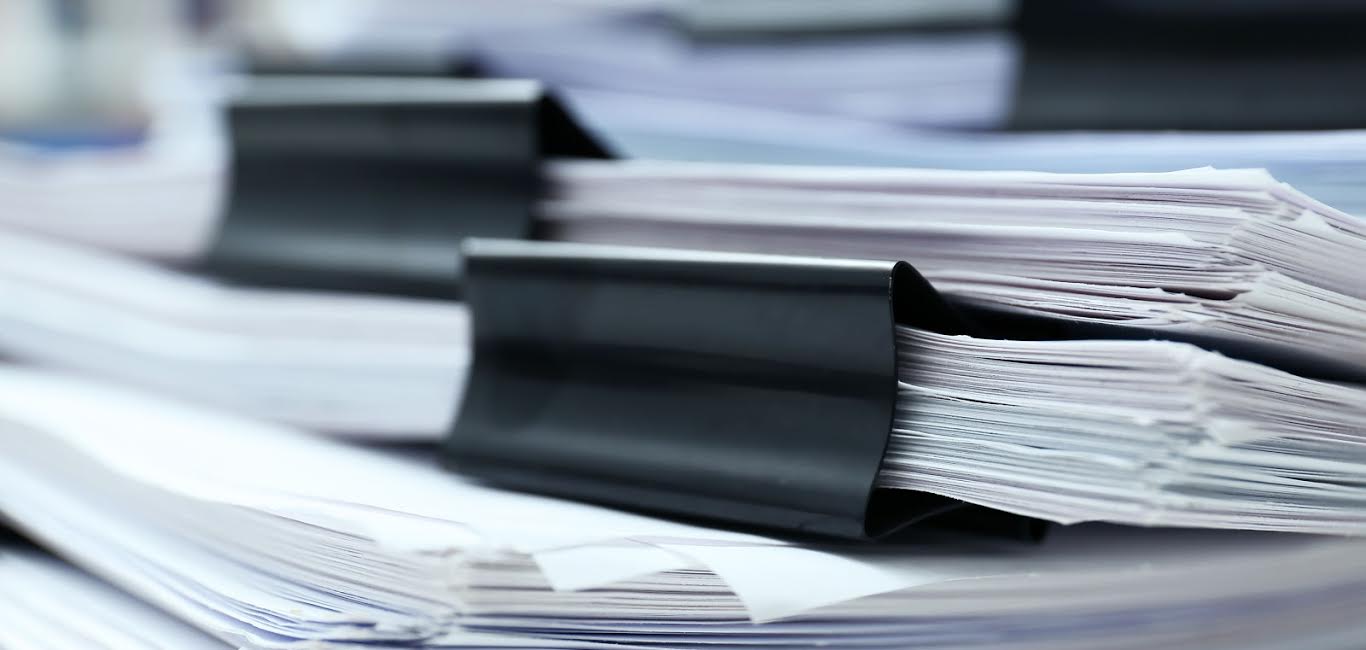 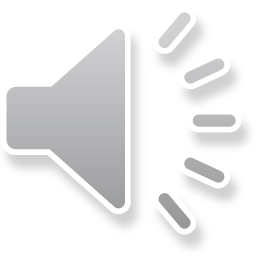 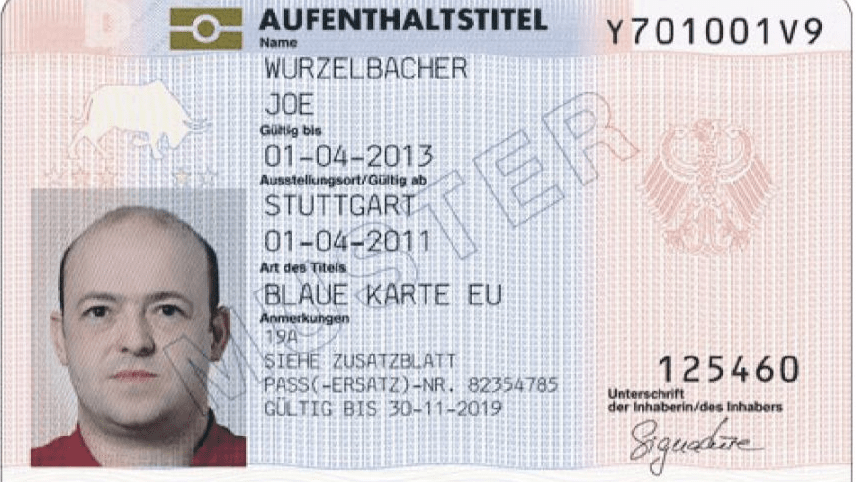 What documents do you need to start a job in Germany?
Documents about your identity (Passport)
Blue Card
- How to get a blue card?
Similar graduation to german school system
Proof for yearly salary about 52.000,00€
Visa for work (season employees)
Graduation
Certificate of earlier employment
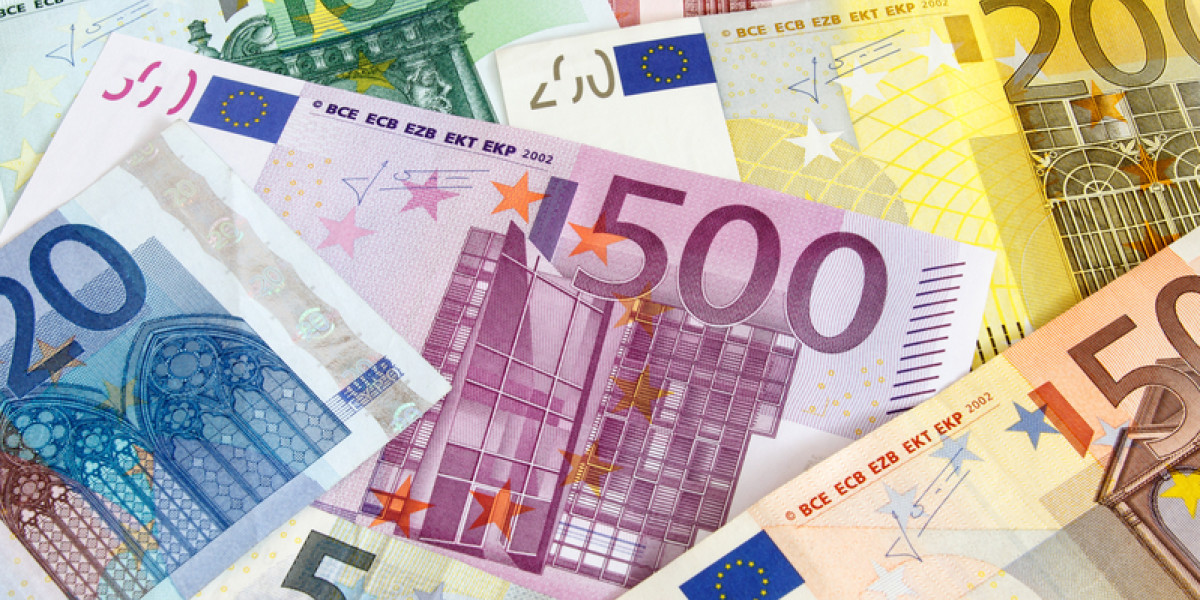 How will you find accommodation?
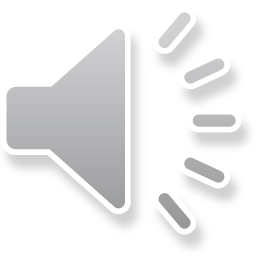 Search for apartment advertisements (Internet, newspapers..)
Contact real estate agent about current offers in the housing market
Prepare important documents/show yourself from your best side
If you don´t speak german bring a translator/ maybe ask for a bilingual contract
You have to prove by document that you are solvent
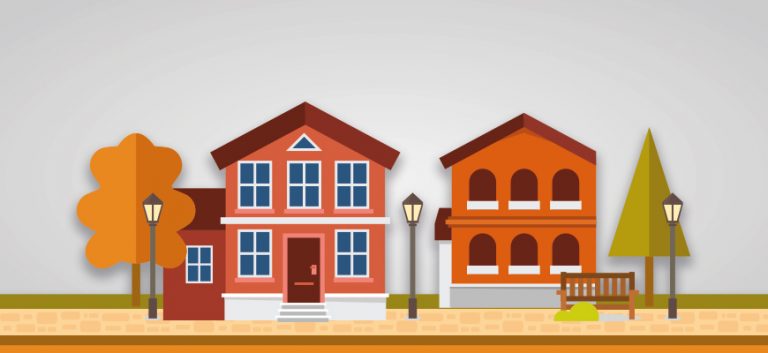 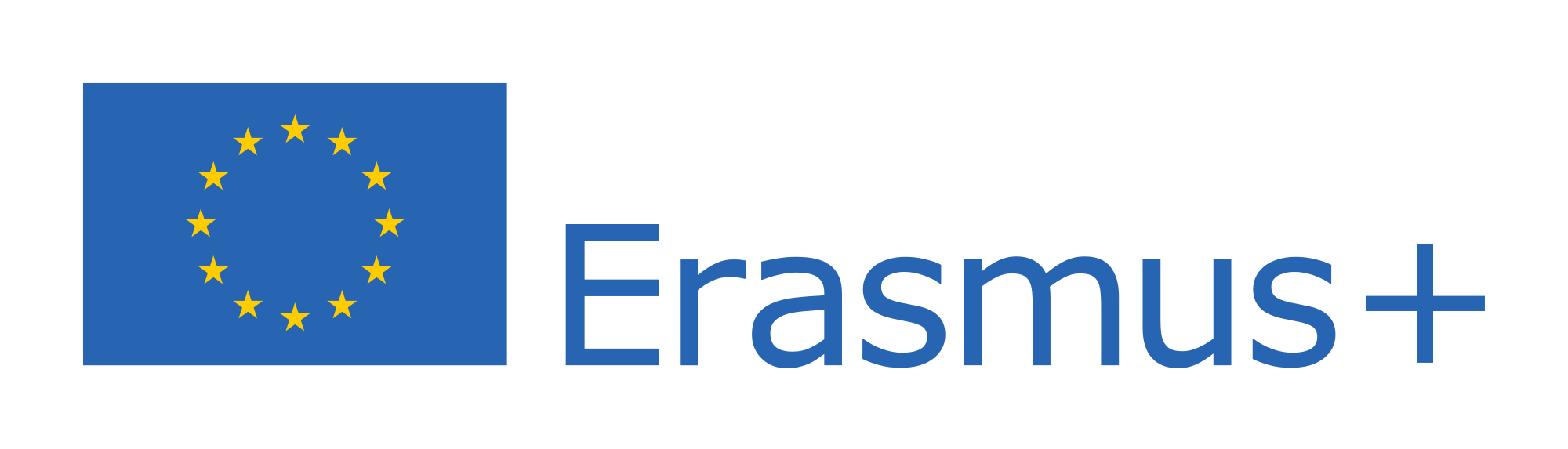 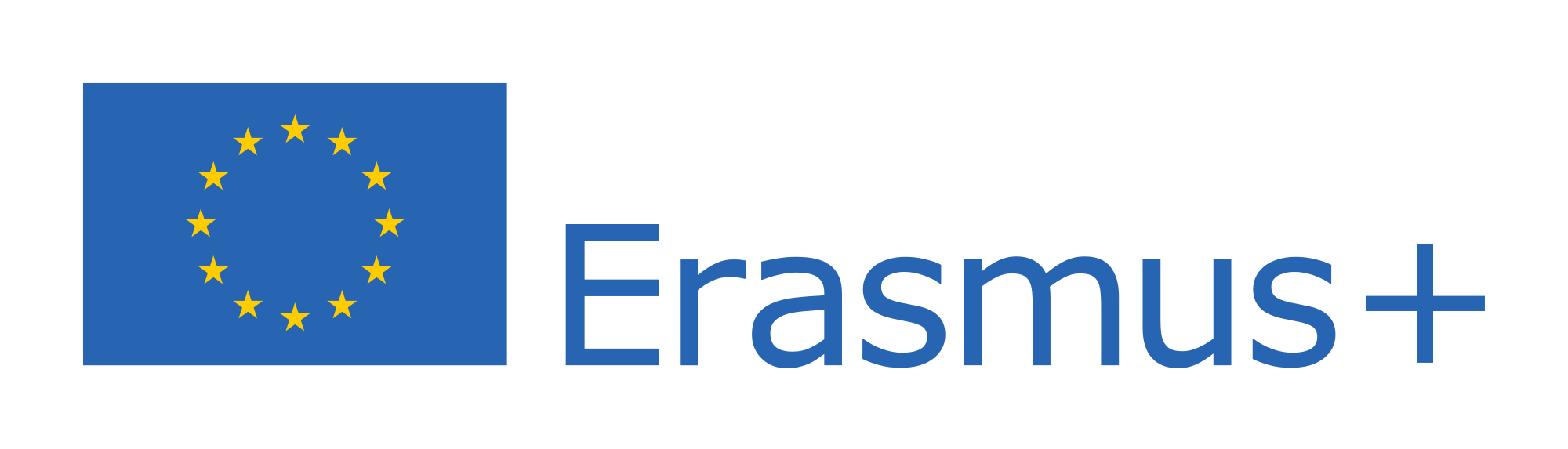 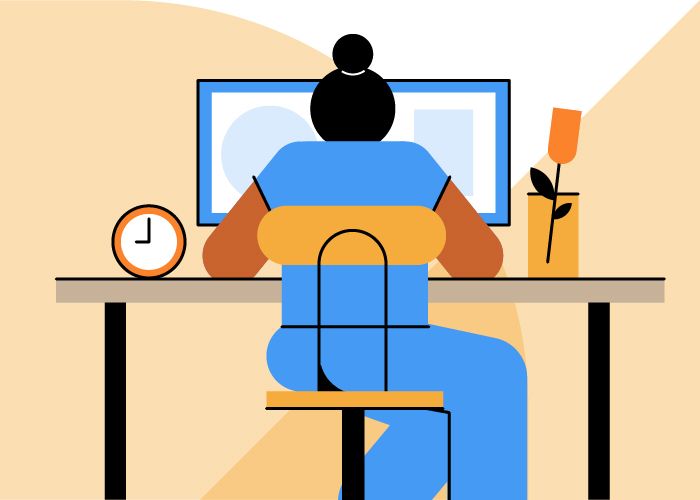 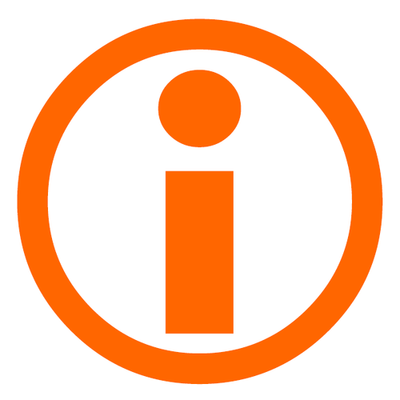 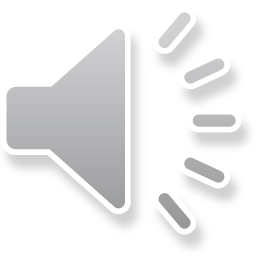 Who can you contact?
You can contact the employer about salary, tasks, job information or the company
Intermediary pages: Indeed.com
You can contact/ask other employees
Consulate
Bundesagentur für Arbeit
Health insurance  +030/3406066 – 01
Federal Central Tax Office: +49 228 406-1200
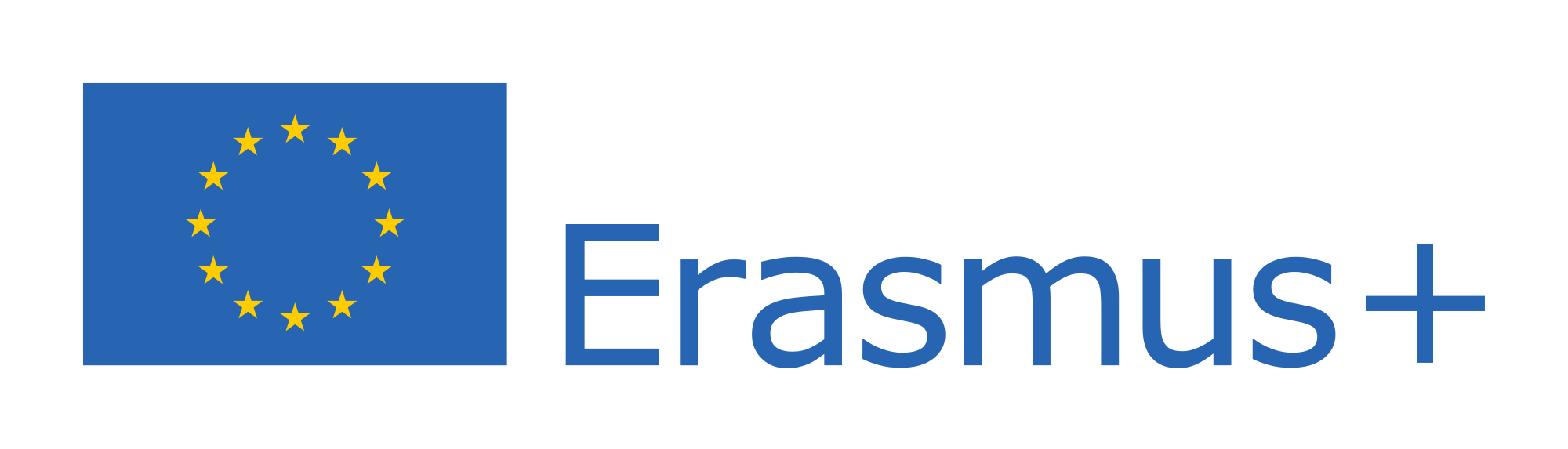 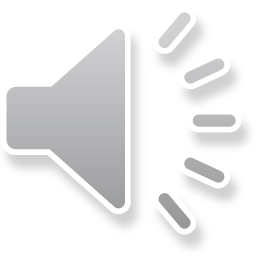 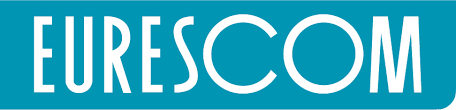 Are there useful addresses?
Eures.com
Bundesagentur für Arbeit
Bundesamt für Migration und Flüchtlinge
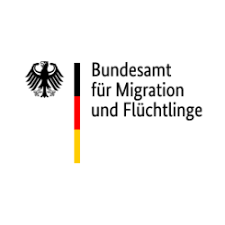 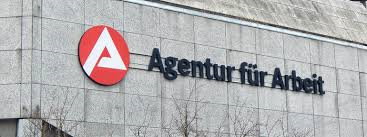 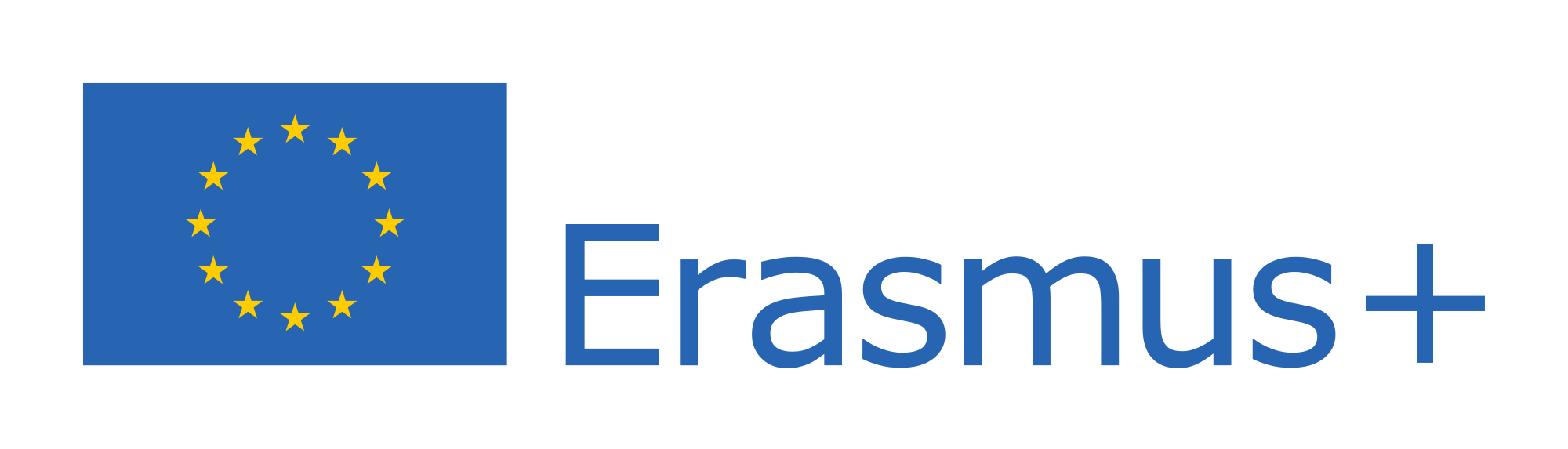 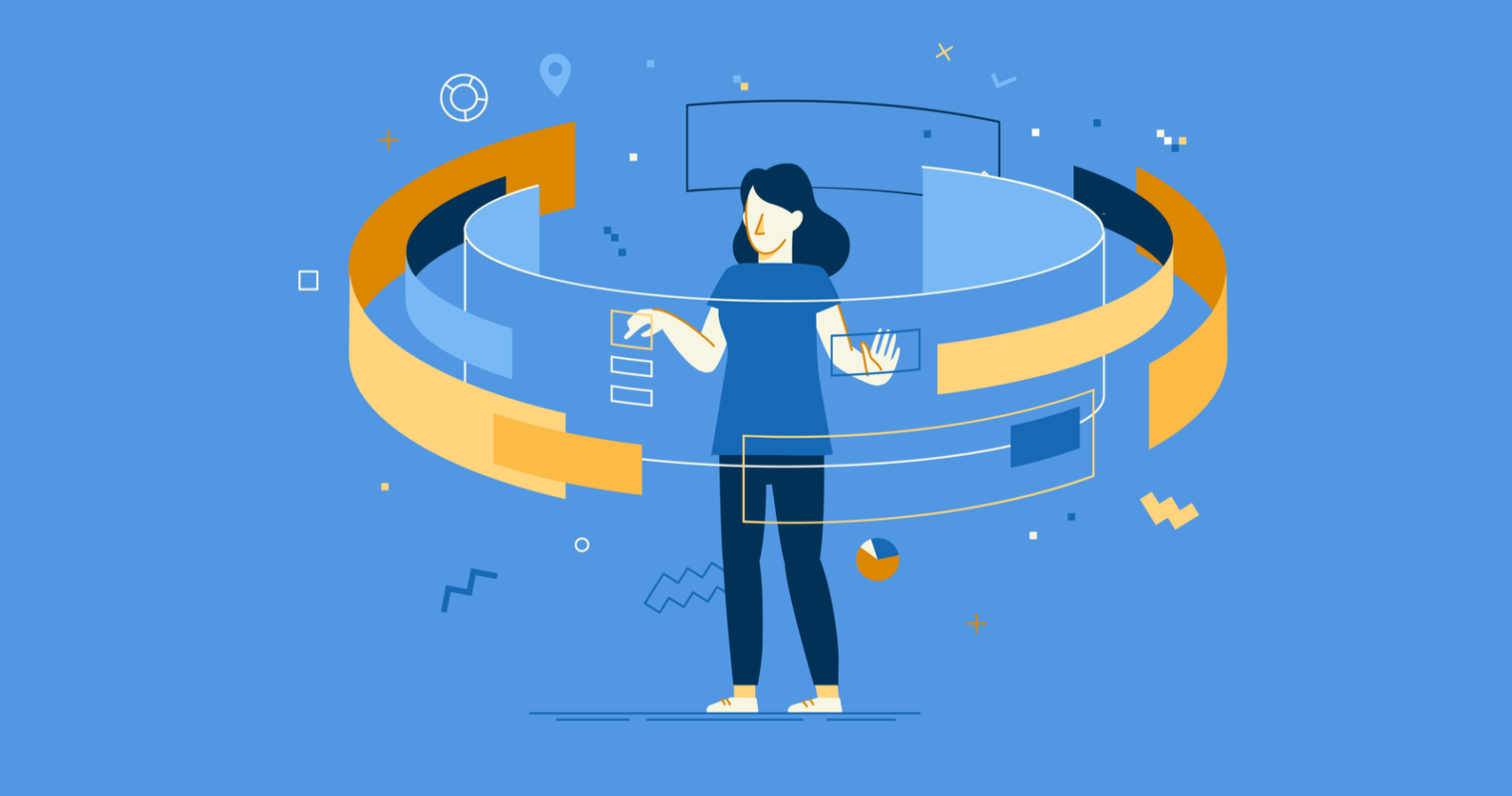 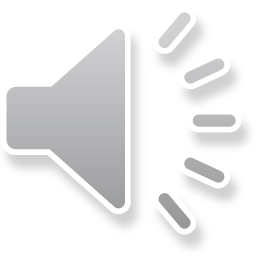 Sources
https://www.nrwinvest.com/de/standort-nrw/so-geht-business-in-nrw/einreise/aufenthaltstitel-zur-ausuebung-einer-erwerbstaetigkeit/
https://www.auswaertiges-amt.de/de/service/fragenkatalog-node/02a-blue-card-eu/606572
https://www.mietrecht.org/mietvertrag/wohnung-mieten-als-auslaender/
https://www.bamf.de/DE/Startseite/startseite_node.html
https://ec.europa.eu/eures/public/de/homepage
https://www.arbeitsagentur.de/privatpersonen